《以赛亚书》查经
以赛亚书简介及历史背景（中）
以赛亚所处的时代在以色列选民的历史上是承上启下的关键时期。200多年前他们在所罗门王的带领下建圣殿献祭、被列邦羡慕，可是再过100多年，他们要经历圣殿被毁、儿女被掳的苦难；大约700年前他们经历了摩西带领的出埃及，而700年之后他们将经历主耶稣基督亲自带领的“出埃及 ”。
当时以色列民的社会千疮百孔，充斥着腐败、欺压、麻木、拜偶像，国际形势凶险、变化莫测，藉着先知以赛亚，神向祂的子民启示祂所怀的意念。有些神学家称以赛亚为使徒和传福音的，我们可以从他的经历学到什么呢？

神为以色列民先后设立了先知、祭司、审判官（士师）和君王为领袖，其中的缘由是什么？为什么说耶稣是基督，祂超越其他先知、祭司、士师和君王？祂是神的儿子！
既然耶稣基督是教会的头，祂又是先知、祭司、君王，基督徒是否也要像祂、长成基督的身量？基督统治的国是怎样的？我们如何预备主的再来？

欢迎一起来学习神的话、一起来思考和讨论
以赛亚书涉及的人物
君王的官员
先知
君王
其他民间领袖
祭司
外邦的国民
审判官
利未人
外邦的王
百姓
先知、祭司、审判官/士师、君王的职分是神设立的 （申16-18）； 
利未人是被神分别为圣的；
先知、祭司、王是受膏的领袖
神在祂子民中设立领袖的历史背景和功用士师时代
先知的职责  ： 先知传讲神的话。摩西是被神呼召的第一位先知，写了旧约圣经的前五卷书。神的百姓悖逆神被管教时，神兴起先知来警告他们、指出他们的罪行，同时，神也藉着先知的信息来安慰他们、赐给他们荣耀的盼望。

祭司的职责（有利未人帮助）：祭司负责有关会幕或圣殿及献祭的一切事务（会幕或圣殿代表神的同在），包括在圣所日常的服事（灯台、香、陈设饼），包括查验百姓的洁净和不洁净，还包括教导百姓神的诫命、律例、典章，以及审理案件。利未人分散住在48个城市里（包括6座逃城）做教导律法和审理案件的工作。亚伦是第一位按立受膏的大祭司。

士师的职责：民事审判和军事抵御，当以色列民处在外族侵略的危机中时，神兴起士师从敌人手中搭救他们，非常时期设立的领袖岗位。士师时代400年。约书亚是第一位士师，谁是耶和华军队的元帅？（约书亚记5：13-15）

士师记2：18耶 和 华 为 他 们 兴 起 士 师 ， 就 与 那 士 师 同 在 。 士 师 在 世 的 一 切 日 子 ， 耶 和 华 拯 救 他 们 脱 离 仇 敌 的 手 。 他 们 因 受 欺 压 扰 害 ， 就 哀 声 叹 气 ， 所 以 耶 和 华 後 悔 了 。 19及 至 士 师 死 後 ， 他 们 就 转 去 行 恶 ， 比 他 们 列 祖 更 甚 ， 去 事 奉 叩 拜 别 　 神 ， 总 不 断 绝 顽 梗 的 恶 行 。
神在祂子民中设立领袖的历史背景和功用士师时代
先知、祭司、士师的功用是一致的：帮助神的子民按照神的话来生活、分别为圣，跟随主来争战、在万民中荣耀主名。
神在祂子民中设立领袖的历史背景和功用王国时代
先知的职责  ： 传讲神的话。摩西是被神呼召的第一位先知，写了旧约圣经的前五卷书。神的百姓悖逆神被管教时，神兴起先知来警告他们、指出他们的罪行，同时，神也藉着先知的信息来安慰他们、赐给他们荣耀的盼望。

祭司的职责（有利未人帮助）：祭司负责有关会幕或圣殿及献祭的一切事务（会幕或圣殿代表神的同在），包括在圣所日常的服事（灯台、香、陈设饼），包括查验百姓的洁净和不洁净，还包括教导百姓神的诫命、律例、典章，以及审理案件。利未人分散住在48个城市里（包括6座逃城）做教导律法和审理案件的工作。亚伦是第一位按立受膏的大祭司。

王：治理、战事

申命记17：14到 了 耶 和 华 ─ 你 　 神 所 赐 你 的 地 ， 得 了 那 地 居 住 的 时 候 ， 若 说 ： 我 要 立 王 治 理 我 ， 像 四 围 的 国 一 样 。 15你 总 要 立 耶 和 华 ─ 你 　 神 所 拣 选 的 人 为 王 。 必 从 你 弟 兄 中 立 一 人 ； 不 可 立 你 弟 兄 以 外 的 人 为 王 。 16只 是 王 不 可 为 自 己 加 添 马 匹 ， 也 不 可 使 百 姓 回 埃 及 去 ， 为 要 加 添 他 的 马 匹 ， 因 耶 和 华 曾 吩 咐 你 们 说 ： 不 可 再 回 那 条 路 去 。 17他 也 不 可 为 自 己 多 立 妃 嫔 ， 恐 怕 他 的 心 偏 邪 ； 也 不 可 为 自 己 多 积 金 银 。18他 登 了 国 位 ， 就 要 将 祭 司 利 未 人 面 前 的 这 律 法 书 ， 为 自 己 抄 录 一 本 ， 19存 在 他 那 里 ， 要 平 生 诵 读 ， 好 学 习 敬 畏 耶 和 华 ─ 他 的 　 神 ， 谨 守 遵 行 这 律 法 书 上 的 一 切 言 语 和 这 些 律 例 ， 20免 得 他 向 弟 兄 心 高 气 傲 ， 偏 左 偏 右 ， 离 了 这 诫 命 。 这 样 ， 他 和 他 的 子 孙 便 可 在 以 色 列 中 ， 在 国 位 上 年 长 日 久 。
神在祂子民中设立领袖的历史背景和功用王国时代
先知、祭司、王的功用是一致的：帮助神的子民按照神的话来生活、分别为圣，跟随主来争战，在万民中荣耀主名。
神在祂子民中设立领袖的历史背景和功用从士师时代到王国时代的过渡
从士师时代（四百多年）到王国时代（四百多年）的过渡

以利 –士师、祭司
撒母耳记上2：29 我 所 吩 咐 献 在 我 居 所 的 祭 物 ， 你 们 为 何 践 踏 ？ 尊 重 你 的 儿 子 过 於 尊 重 我 ， 将 我 民 以 色 列 所 献 美 好 的 祭 物 肥 己 呢 ？
撒母耳记上4：10 非 利 士 人 和 以 色 列 人 打 仗 ， 以 色 列 人 败 了 ， 各 向 各 家 奔 逃 ， 被 杀 的 人 甚 多 ， 以 色 列 的 步 兵 仆 倒 了 三 万 。11 神 的 约 柜 被 掳 去 ， 以 利 的 两 个 儿 子 何 弗 尼 、 非 尼 哈 也 都 被 杀 了

撒母耳 – 先知、士师、祭司
撒母耳记上8： 撒 母 耳 年 纪 老 迈 ， 就 立 他 儿 子 作 以 色 列 的 士 师 。2 长 子 名 叫 约 珥 ， 次 子 名 叫 亚 比 亚 ； 他 们 在 别 是 巴 作 士 师 。3 他 儿 子 不 行 他 的 道 ， 贪 图 财 利 ， 收 受 贿 赂 ， 屈 枉 正 直 。
4 以 色 列 的 长 老 都 聚 集 ， 来 到 拉 玛 见 撒 母 耳 ，5 对 他 说 ： 你 年 纪 老 迈 了 ， 你 儿 子 不 行 你 的 道 。 现 在 求 你 为 我 们 立 一 个 王 治 理 我 们 ， 像 列 国 一 样 。6 撒 母 耳 不 喜 悦 他 们 说 立 一 个 王 治 理 我 们 ， 他 就 祷 告 耶 和 华 。7 耶 和 华 对 撒 母 耳 说 ： 百 姓 向 你 说 的 一 切 话 ， 你 只 管 依 从 ； 因 为 他 们 不 是 厌 弃 你 ， 乃 是 厌 弃 我 ， 不 要 我 作 他 们 的 王 。

神喜悦以色列人求王吗？为什么？以色列求王的缘由和动机是什么？我们也为自己“求王”吗？
神在祂子民中设立领袖的历史背景和功用从士师时代到王国时代的过渡
士师时代（四百多年）：神是以色列民的王，他们应该遵从王的诫命、律例和典章，神的会幕在他们当中，他们应当将自己分别为圣，敬虔度日，在万邦中荣耀神，就必蒙祝福。
王国时代（四百多年）：神的子民中设有更强大的领袖统治。神拣选以色列中的一位为王来治理他们。如果这位王在以色列民中尊主为大，按照摩西律法来治理，带领神的子民来敬畏神、遵行神的话，他们就必受祝福、国位坚定。

士师治理还是王治理，哪一个更有效？【提示】神的先知大多受苦受害，祭司常常归于平庸，王常常腐败、骄傲、软弱。

先知、祭司、士师、王都被称为神的仆人，也常常被称为牧者，他们带领神的民。

历代志下1： 9 耶 和 华 神 啊 ， 现 在 求 你 成 就 向 我 父 大 卫 所 应 许 的 话 ； 因 你 立 我 作 这 民 的 王 ， 他 们 如 同 地 上 尘 沙 那 样 多 。10 求 你 赐 我 智 慧 聪 明 ， 我 好 在 这 民 前 出 入 ； 不 然 ， 谁 能 判 断 这 众 多 的 民 呢 ？11 神 对 所 罗 门 说 ： 我 已 立 你 作 我 民 的 王 。 你 既 有 这 心 意 ， 并 不 求 资 财 、 丰 富 、 尊 荣 ， 也 不 求 灭 绝 那 恨 你 之 人 的 性 命 ， 又 不 求 大 寿 数 ， 只 求 智 慧 聪 明 好 判 断 我 的 民 ；12 我 必 赐 你 智 慧 聪 明 ， 也 必 赐 你 资 财 、 丰 富 、 尊 荣 。 在 你 以 前 的 列 王 都 没 有 这 样 ， 在 你 以 後 也 必 没 有 这 样 的 。

所罗门王有一个好的开始，但是很快，他就为自己积攒财宝、纳妾千百，生活奢侈、拜外邦人的偶像。悖逆神，并不牧养神的子民。
神在祂子民中设立领袖的历史背景和功用从士师时代到王国时代的过渡
列王却常常不是好牧人 (耶利米23：1-4；以西结34：1-10 ）

耶利米书23： 耶 和 華 說 ： 那 些 殘 害 、 趕 散 我 草 場 之 羊 的 牧 人 有 禍 了 ！2 耶 和 華 ─ 以 色 列 的 神 斥 責 那 些 牧 養 他 百 姓 的 牧 人 ， 如 此 說 ： 你 們 趕 散 我 的 羊 群 ， 並 沒 有 看 顧 他 們 ； 我 必 討 你 們 這 行 惡 的 罪 。 這 是 耶 和 華 說 的 。3 我 要 將 我 羊 群 中 所 餘 剩 的 ， 從 我 趕 他 們 到 的 各 國 內 招 聚 出 來 ， 領 他 們 歸 回 本 圈 ； 他 們 也 必 生 養 眾 多 。4 我 必 設 立 照 管 他 們 的 牧 人 ， 牧 養 他 們 。 他 們 不 再 懼 怕 ， 不 再 驚 惶 ， 也 不 缺 少 一 個 ； 這 是 耶 和 華 說 的 。

以西结书34：耶 和 華 的 話 臨 到 我 說 ：2 人 子 啊 ， 你 要 向 以 色 列 的 牧 人 發 預 言 ， 攻 擊 他 們 ， 說 ， 主 耶 和 華 如 此 說 ： 禍 哉 ！ 以 色 列 的 牧 人 只 知 牧 養 自 己 。 牧 人 豈 不 當 牧 養 群 羊 麼 ？3 你 們 吃 脂 油 、 穿 羊 毛 、 宰 肥 壯 的 ， 卻 不 牧 養 群 羊 。4 瘦 弱 的 ， 你 們 沒 有 養 壯 ； 有 病 的 ， 你 們 沒 有 醫 治 ； 受 傷 的 ， 你 們 沒 有 纏 裹 ； 被 逐 的 ， 你 們 沒 有 領 回 ； 失 喪 的 ， 你 們 沒 有 尋 找 ； 但 用 強 暴 嚴 嚴 地 轄 制 。5 因 無 牧 人 ， 羊 就 分 散 ； 既 分 散 ， 便 作 了 一 切 野 獸 的 食 物 。6 我 的 羊 在 諸 山 間 、 在 各 高 岡 上 流 離 ， 在 全 地 上 分 散 ， 無 人 去 尋 ， 無 人 去 找 。7 所 以 ， 你 們 這 些 牧 人 要 聽 耶 和 華 的 話 。8 主 耶 和 華 說 ： 我 指 著 我 的 永 生 起 誓 ， 我 的 羊 因 無 牧 人 就 成 為 掠 物 ， 也 作 了 一 切 野 獸 的 食 物 。 我 的 牧 人 不 尋 找 我 的 羊 ； 這 些 牧 人 只 知 牧 養 自 己 ， 並 不 牧 養 我 的 羊 。9 所 以 你 們 這 些 牧 人 要 聽 耶 和 華 的 話 。10 主 耶 和 華 如 此 說 ： 我 必 與 牧 人 為 敵 ， 必 向 他 們 的 手 追 討 我 的 羊 ， 使 他 們 不 再 牧 放 群 羊 ； 牧 人 也 不 再 牧 養 自 己 。 我 必 救 我 的 羊 脫 離 他 們 的 口 ， 不 再 作 他 們 的 食 物 。
好王坏王一览表
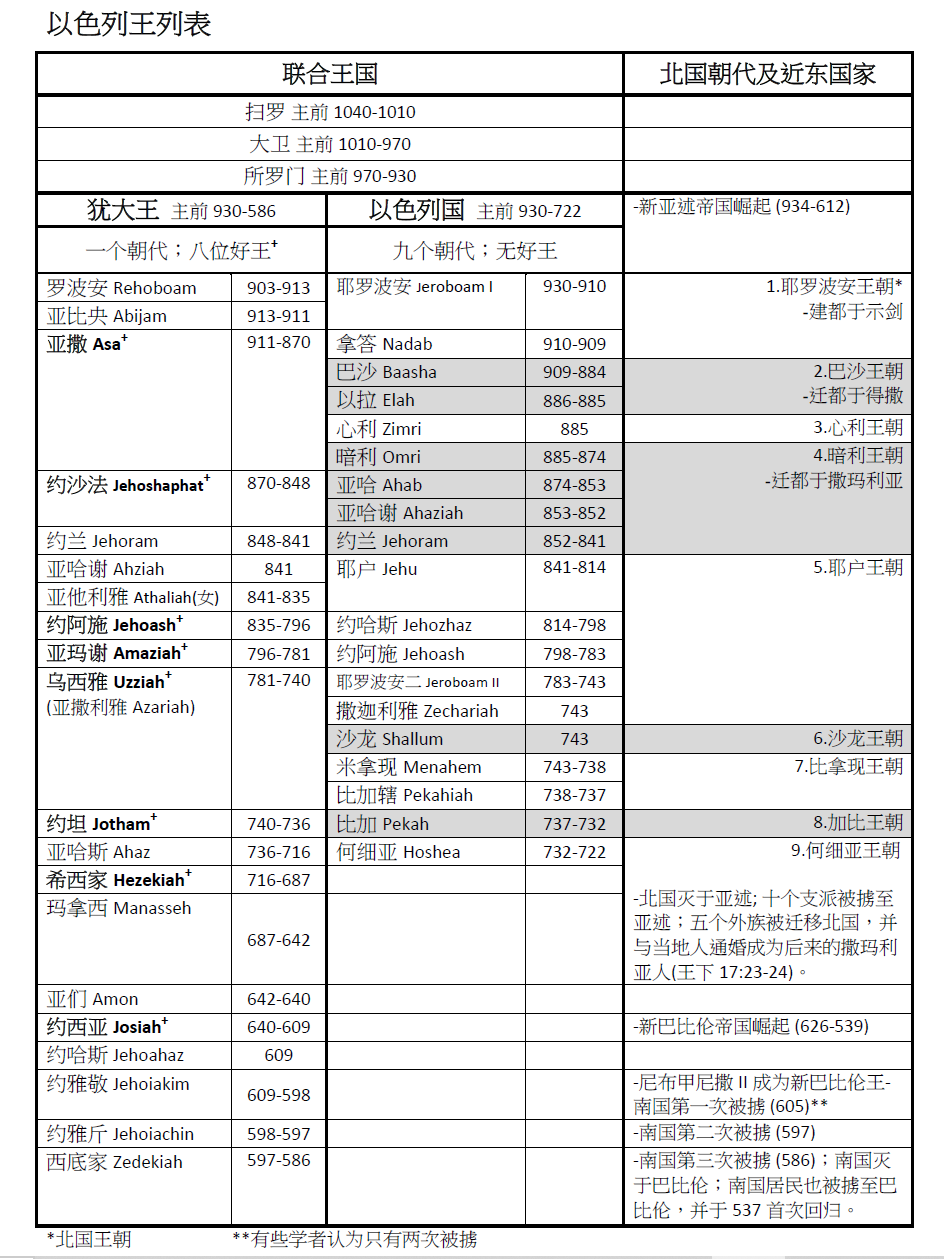 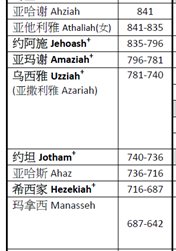 摘自https://ocochome.info/wp-content/uploads/2019/05/2King1.pdf
耶稣 — 先知、祭司、君王祂是基督、是神藉众先知所应许的救主弥赛亚
耶稣是“那先知” – Living Word，超越摩西；摩西律法刻在石板上，耶稣的律法刻在人的心上。
申命记18： 15 耶 和 华 ─ 你 的 神 要 从 你 们 弟 兄 中 间 给 你 兴 起 一 位 先 知 ， 像 我 ， 你 们 要 听 从 他 。16 正 如 你 在 何 烈 山 大 会 的 日 子 求 耶 和 华 ─ 你 神 一 切 的 话 ， 说 ： 求 你 不 再 叫 我 听 见 耶 和 华─ 我 神 的 声 音 ， 也 不 再 叫 我 看 见 这 大 火 ， 免 得 我 死 亡 。17 耶 和 华 就 对 我 说 ： 他 们 所 说 的 是 。18 我 必 在 他 们 弟 兄 中 间 给 他 们 兴 起 一 位 先 知 ， 像 你 。 我 要 将 当 说 的 话 传 给 他 ； 他 要 将 我 一 切 所 吩 咐 的 都 传 给 他 们 。19 谁 不 听 他 奉 我 名 所 说 的 话 ， 我 必 讨 谁 的 罪 。

马太福音5：17 莫想我来要废掉律法和先知。我来不是要废掉，乃是要成全。18 我实在告诉你们，就是到天地都废去了，律法的一点一画也不能废去，都要成全。19 所以无论何人废掉这诫命中最小的一条，又教训人这样作，他在天国要称为最小的。但无论何人遵行这诫命，又教训人遵行，他在天国要称为大的。

希伯来书10:16 主说，那些日子以后，我与他们所立的约乃是这样。我要将我的律法写在他们心上，又要放在他们的里面。

罗马书2： 29 惟 有 里 面 作 的 ， 才 是 真 犹 太 人 ； 真 割 礼 也 是 心 里 的 ， 在 乎 灵 ， 不 在 乎 仪 文 。 这 人 的 称 赞 不 是 从 人 来 的 ， 乃 是 从 神 来 的 。（ 29 But a Jew is one inwardly, and circumcision is a matter of the heart, by the Spirit, not by the letter. His praise is not from man but from God.  【ESV】）
耶稣 — 先知、祭司、君王祂是基督、是神藉众先知所应许的救主弥赛亚
耶稣是大祭司 – 麦基洗得的等次，超越亚伦地上的大祭司。

希伯来书10：10 我 们 凭 这 旨 意 ， 靠 耶 稣 基 督 ， 只 一 次 献 上 他 的 身 体 ， 就 得 以 成 圣 。

耶稣完全圣洁，献上自己，一次献上为我们赎罪。

希伯来书10：19 弟 兄 们 ， 我 们 既 因 耶 稣 的 血 得 以 坦 然 进 入 至 圣 所 ，20 是 藉 着 他 给 我 们 开 了 一 条 又 新 又 活 的 路 ， 从 幔 子 经 过 ， 这 幔 子 就 是 他 的 身 体 。

耶稣成为圣所的幔子，为我们裂开，引我们到神的宝座前。

希伯来书8：6 如 今 耶 稣 所 得 的 职 任 是 更 美 的 ， 正 如 他 作 更 美 之 约 的 中 保 ； 这 约 原 是 凭 更 美 之 应 许 立 的 。

耶稣是更美之约的中保。

希伯来书10 21 又 有 一 位 大 祭 司 治 理 神 的 家 ！

耶稣是教会的头，教会是祂的身体，祂治理神的家。
耶稣 — 先知、祭司、君王祂是基督、是神藉众先知所应许的救主弥赛亚
耶稣是大君王 – 耶稣是以色列的王、是全地的王

启示录11：15 第 七 位 天 使 吹 号 ， 天 上 就 有 大 声 音 说 ： 世 上 的 国 成 了 我 主 和 主 基 督 的 国 ； 他 要 作 王 ， 直 到 永 永 远 远 。

 阿摩司书5：24 惟 愿 公 平 如 大 水 滚 滚 ， 使 公 义 如 江 河 滔 滔 。

我们盼望公平公义，唯有基督治理的国才会充满公平公义。基督治理的国还有什么特征呢？下面会更具体的讲。





基督是希腊文的“受膏者”，弥赛亚是希伯来文的“受膏者”的意思，“受膏”强调被神拣选使用，也象征性代表被圣灵所引导。君王、祭司、先知都是受膏者。
耶稣基督 — 神的儿子
耶稣不仅仅是“基督”，祂是神的儿子 — 圣父、圣子、圣灵三一真神中的一位

门徒的见证：
拿但业 （早期） -  约翰福音1：49 拿 但 业 说 ： 「 拉 比 ， 你 是 神 的 儿 子 ， 你 是 以 色 列 的 王 ！ 」

彼得 （中期）– 马太福音16：16 西 门 彼 得 回 答 说 ： 你 是 基 督 ， 是 永 生 神 的 儿 子 。

多马 （晚期）—约翰福音20： 28 多 马 说 ： 我 的 主 ！ 我 的 神 ！

父神的见证：
马太福音3：13-17 “这是我的爱子，是我所喜悦的”
路加福音9：28-36 “这是我的儿子，我所拣选的，你们要听他”

耶稣自己的见证：约翰福音10：30 “我与父原为一”；葡萄树；“天上的粮”；“活水的泉源”

耶稣为童女怀孕所生，在十字架上受死，三日后复活，向门徒显现四十天之久后升天。耶稣基督是神的儿子，是救赎主，这是众使徒和初代圣徒的见证。

约翰福音3：16 神愛世人，甚至把他的獨生子賜給他們，叫一切信他的，不至滅亡，反得永生。
耶稣基督 — 义仆、好牧人
耶稣是义仆、好牧人 — 超越圣经旧约中其他神的仆人和牧人

以赛亚53：10 耶 和 华 却 定 意 （ 或 译 ： 喜 悦 ） 将 他 压 伤 ， 使 他 受 痛 苦 。 耶 和 华 以 他 为 赎 罪 祭 （ 或 译 ： 他 献 本 身 为 赎 罪 祭 ） 。 他 必 看 见 後 裔 ， 并 且 延 长 年 日 。 耶 和 华 所 喜 悦 的 事 必 在 他 手 中 亨 通 。11 他 必 看 见 自 己 劳 苦 的 功 效 ， 便 心 满 意 足 。 有 许 多 人 因 认 识 我 的 义 仆 得 称 为 义 ； 并 且 他 要 担 当 他 们 的 罪 孽 。

罗马书6：18 你 们 既 从 罪 里 得 了 释 放 ， 就 作 了 义 的 奴 仆 。

以西结34： 23 我必立一牧人照管他们，牧养他们，就是我的仆人大卫。他必牧养他们，做他们的牧人。 24 我耶和华必做他们的神，我的仆人大卫必在他们中间做王。这是耶和华说的。

约翰福音10：11 我 是 好 牧 人 ； 好 牧 人 为 羊 舍 命 。12 若 是 雇 工 ， 不 是 牧 人 ， 羊 也 不 是 他 自 己 的 ， 他 看 见 狼 来 ， 就 撇 下 羊 逃 走 ； 狼 抓 住 羊 ， 赶 散 了 羊 群 。13 雇 工 逃 走 ， 因 他 是 雇 工 ， 并 不 顾 念 羊 。14 我 是 好 牧 人 ； 我 认 识 我 的 羊 ， 我 的 羊 也 认 识 我 ，15 正 如 父 认 识 我 ， 我 也 认 识 父 一 样 ； 并 且 我 为 羊 舍 命 。

耶稣18：10 你 们 要 小 心 ， 不 可 轻 看 这 小 子 里 的 一 个 ； 我 告 诉 你 们 ， 他 们 的 使 者 在 天 上 ， 常 见 我 天 父 的 面 。 （ 有 古 卷 在 此 有11 人 子 来 ， 为 要 拯 救 失 丧 的 人 。 ）12 一 个 人 若 有 一 百 只 羊 ， 一 只 走 迷 了 路 ， 你 们 的 意 思 如 何 ？ 他 岂 不 撇 下 这 九 十 九 只 ， 往 山 里 去 找 那 只 迷 路 的 羊 麽 ？13 若 是 找 着 了 ， 我 实 在 告 诉 你 们 ， 他 为 这 一 只 羊 欢 喜 ， 比 为 那 没 有 迷 路 的 九 十 九 只 欢 喜 还 大 呢 ！14 你 们 在 天 上 的 父 也 是 这 样 ， 不 愿 意 这 小 子 里 失 丧 一 个 。
基督的国 — 千禧年
在大患难之后，基督在全地作王一千年，然后白色大宝座审判才到来。

为什么？成就旧约里神的应许。
（摘自https://www.gotquestions.org/thousand-year-reign-Christ.html）
应许亚伯拉罕的土地的疆界（申命记30:1-10）；
应许大卫他的后裔要坐在以色列的宝座上（撒母耳下7：16），千禧年是基督在以色列和全地作王到永远的开端；
以色列作为一个国家要敬拜耶稣基督（耶利米31：33；以西结36：28；以赛亚59：20-21）

千禧年国度的景象：
以赛亚书2：4他必在万国中施行审判，为许多民族断定是非。他们要将刀打成犁头，把枪打成镰刀；这国不举刀攻击那国，他们也不再学习战事。
以赛亚书11：3 他 必 以 敬 畏 耶 和 华 为 乐 ； 行 审 判 不 凭 眼 见 ， 断 是 非 也 不 凭 耳 闻 ；4 却 要 以 公 义 审 判 贫 穷 人 ， 以 正 直 判 断 世 上 的 谦 卑 人 ， 以 口 中 的 杖 击 打 世 界 ， 以 嘴 里 的 气 杀 戮 恶 人 。5 公 义 必 当 他 的 腰 带 ； 信 实 必 当 他 胁 下 的 带 子 。
耶稣基督
万王之王
万主之主
以色列民
圣徒
万国的百姓
新天新地、新耶路撒冷、新造的人
神与人同住
https://www.youtube.com/watch?v=8GN5SN1yrn8

罗马书8：18我 想 ， 现 在 的 苦 楚 若 比 起 将 来 要 显 於 我 们 的 荣 耀 就 不 足 介 意 了


启示录22：17 圣灵和新妇都说：“来！“ 听见的人也该说：”来！“
启示录22：20 证明这事的说：”是了，我必快来。“ 阿门！主耶稣啊，我愿你来！
下次查经内容预告
这次我们查考圣经回答了这些问题：
神为以色列民先后设立了先知、祭司、审判官（士师）和君王为领袖，其中的缘由是什么？为什么说耶稣是基督，祂超越其他先知、祭司、士师和君王？祂是神的儿子！

下次我们要查考以下问题：
既然耶稣基督是教会的头，祂又是先知、祭司、君王，基督徒是否也要像祂、长成基督的身量？基督统治的国里圣徒作什么？我们如何预备主的再来？我们如何学习操练先知、祭司、治理的职分？
问答
我们在危难中、困难中首先想到谁？首先求助于谁？

我们喜欢治理还是被治理？顺服和治理是矛盾的吗？我们如何顺服掌权者？我们参与治理吗？

你在教会里是如何成长的？

基督是你生命的主、是你的王吗？还是另立其王？

如何靠圣灵行事？

若有人问“基督是谁？”你会如何回答？